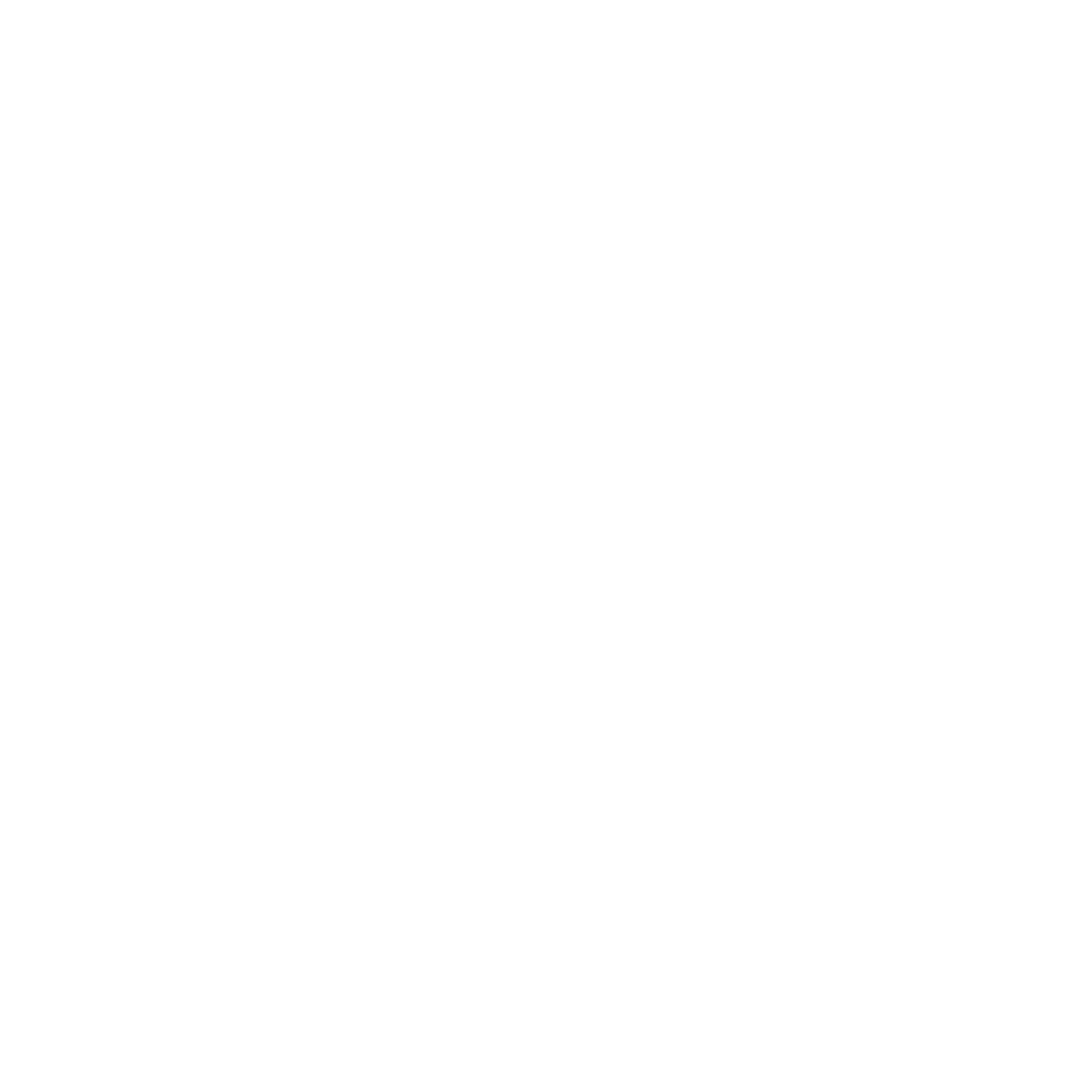 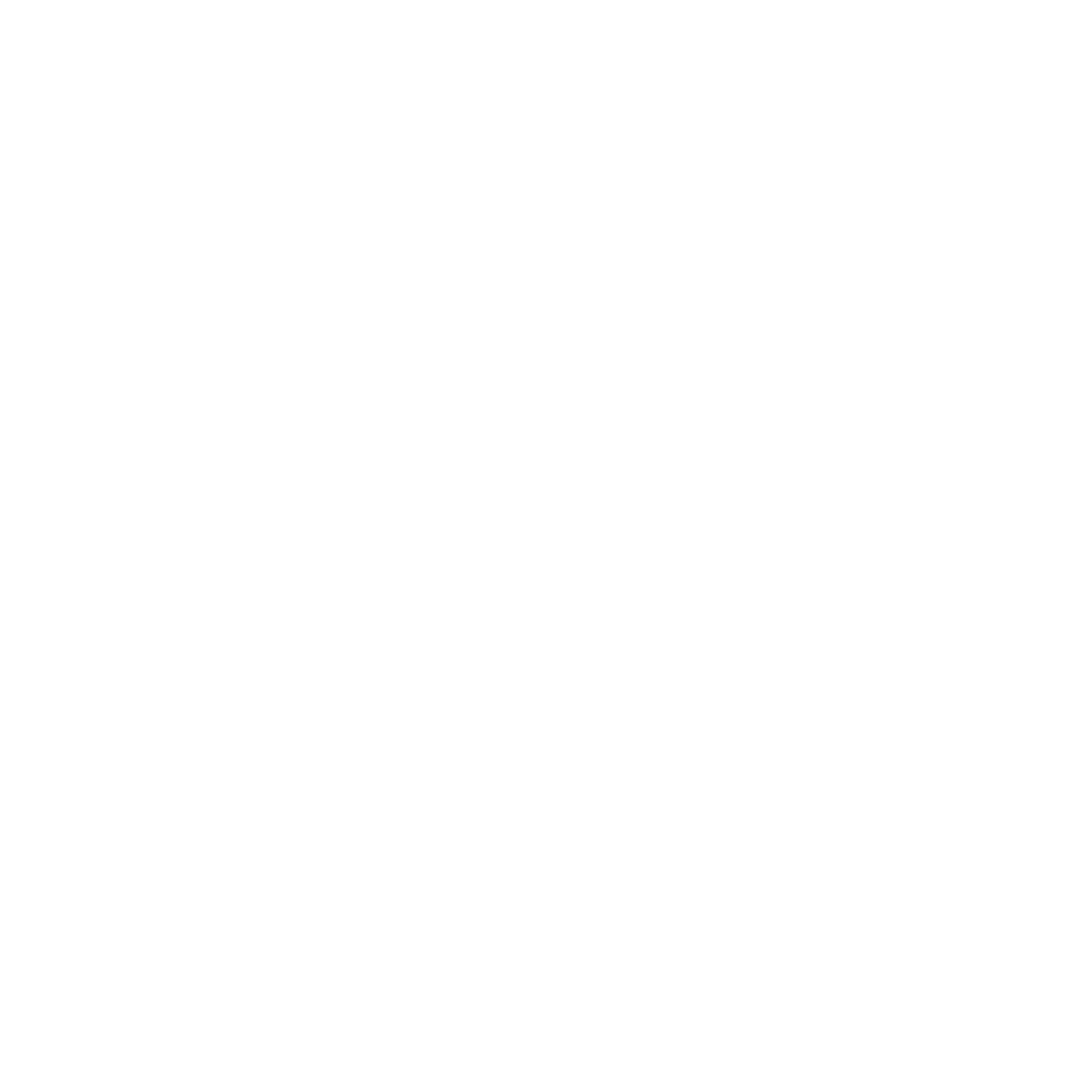 địa lí 7 BỘ CHÂN TRỜI SÁNG TẠO
CHÀO MỪNG
NĂM HỌC: 2022 - 2023
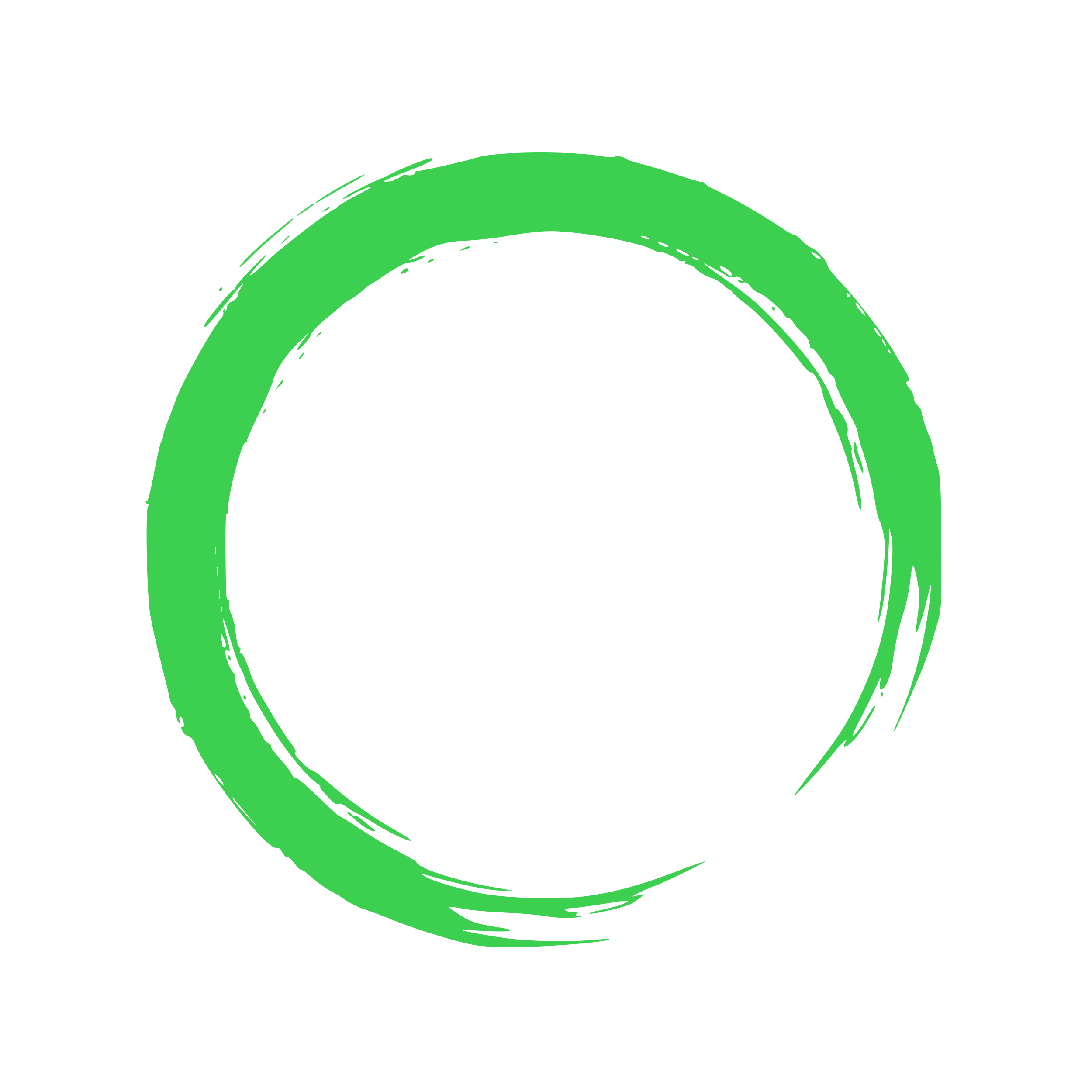 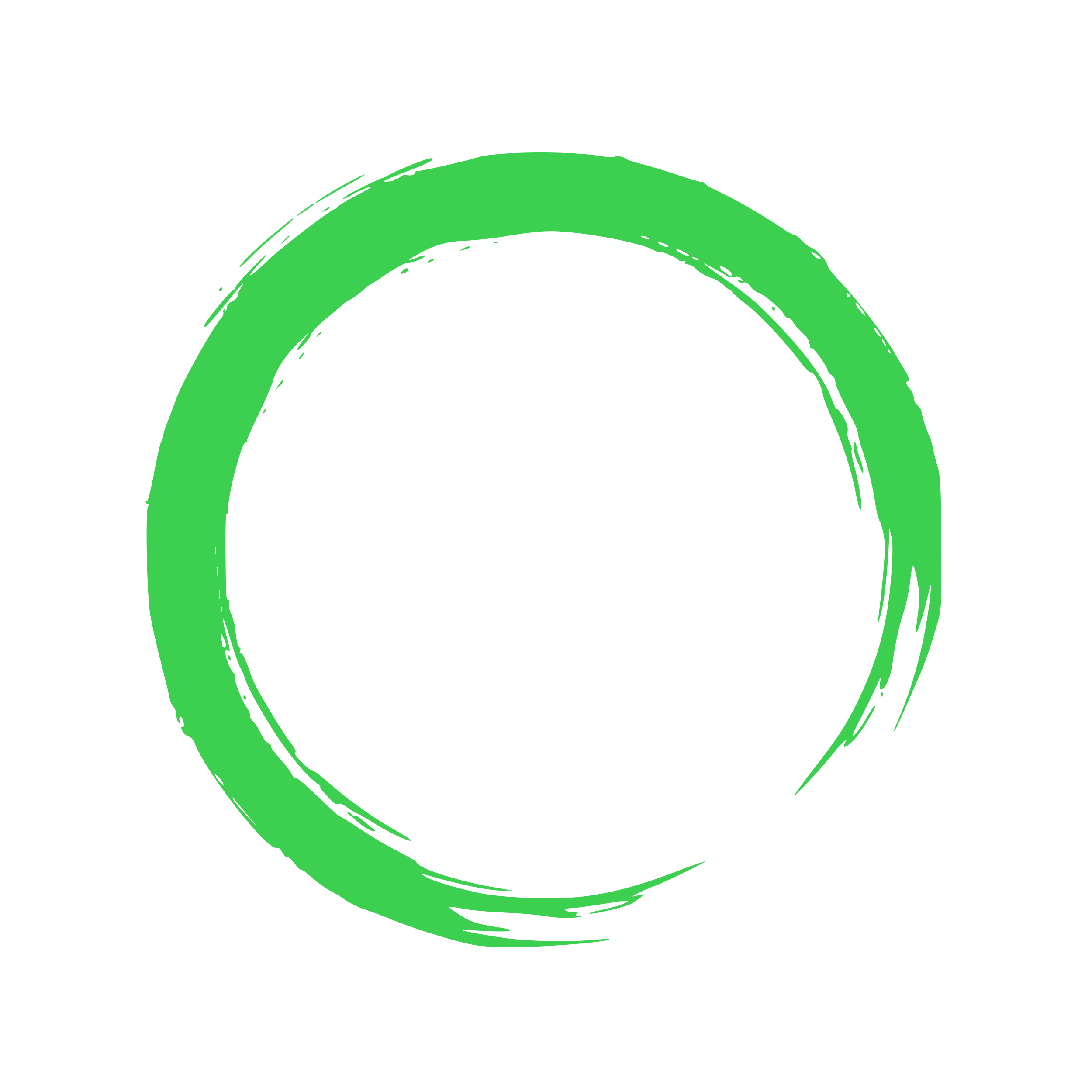 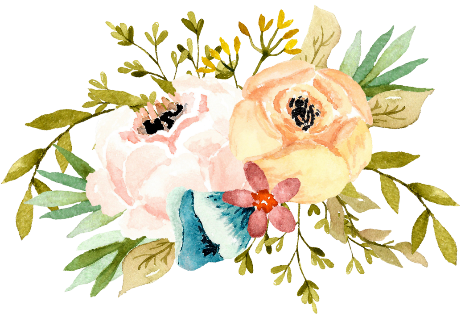 KHỞI
ĐỘNG
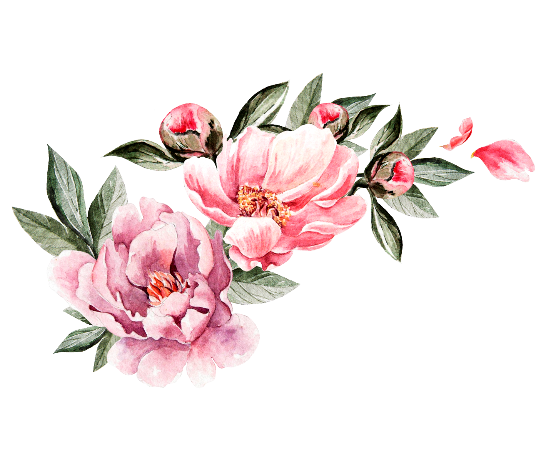 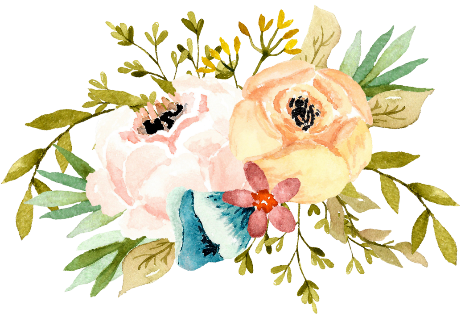 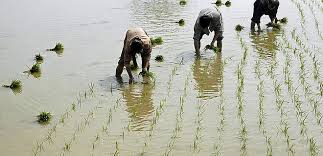 Khởi động
QUAN SÁT NHỮNG HÌNH ẢNH SAU ĐÂY, EM HÃY CHO BIẾT ĐÂY LÀ KHU VỰC NÀO CỦA CHÂU Á?
ẢNH 1: Đây là quê hương của cây lúa nước?
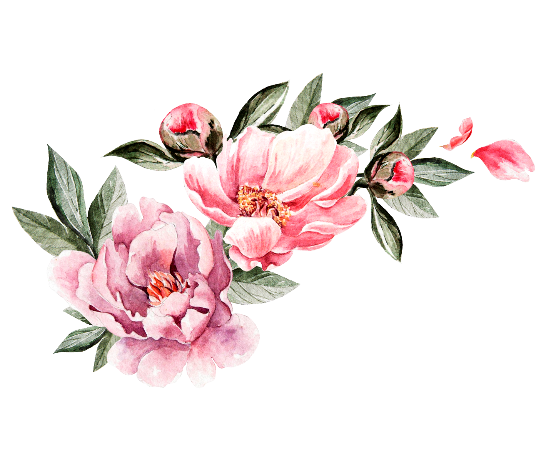 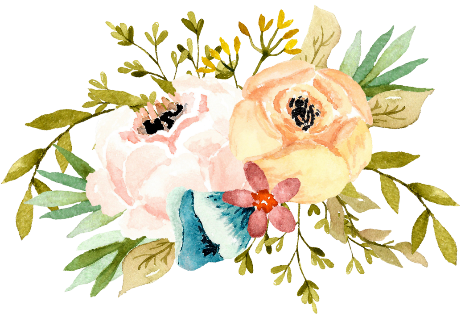 Khởi động
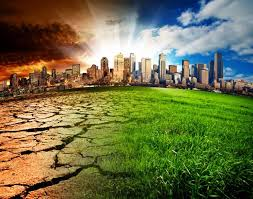 QUAN SÁT NHỮNG HÌNH ẢNH SAU ĐÂY, EM HÃY CHO BIẾT ĐÂY LÀ KHU VỰC NÀO CỦA CHÂU Á?
ẢNH 2: Đây là khu vực chịu ảnh hưởng nặng nề của thiên tai?
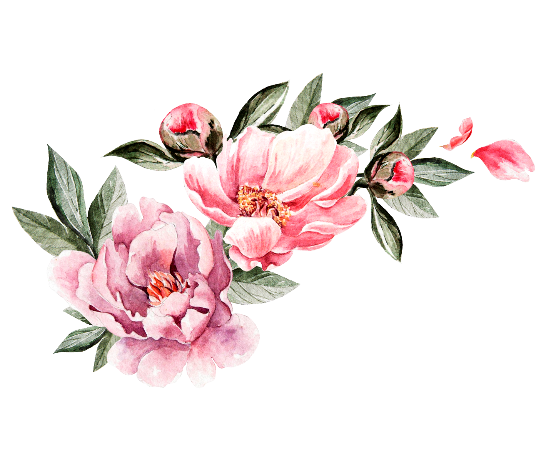 Khởi động
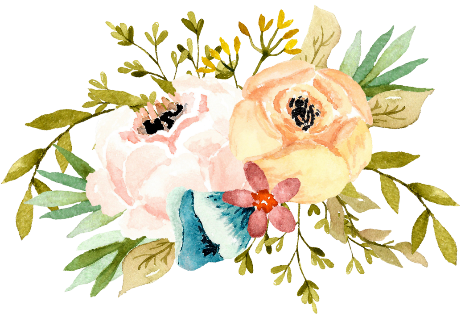 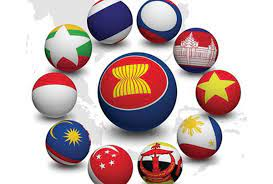 QUAN SÁT NHỮNG HÌNH ẢNH SAU ĐÂY, EM HÃY CHO BIẾT ĐÂY LÀ KHU VỰC NÀO CỦA CHÂU Á?
ẢNH 3: Đây là hình ảnh quốc kì của khu vực đó?
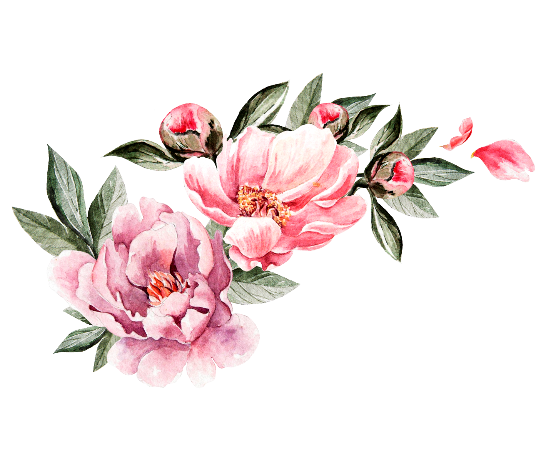 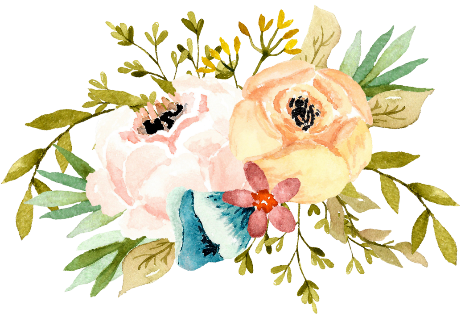 Khởi động
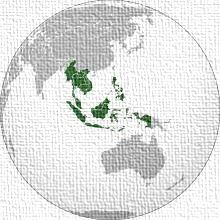 QUAN SÁT NHỮNG HÌNH ẢNH SAU ĐÂY, EM HÃY CHO BIẾT ĐÂY LÀ KHU VỰC NÀO CỦA CHÂU Á?
ẢNH 4: Đây là khu vực có đất nước em?
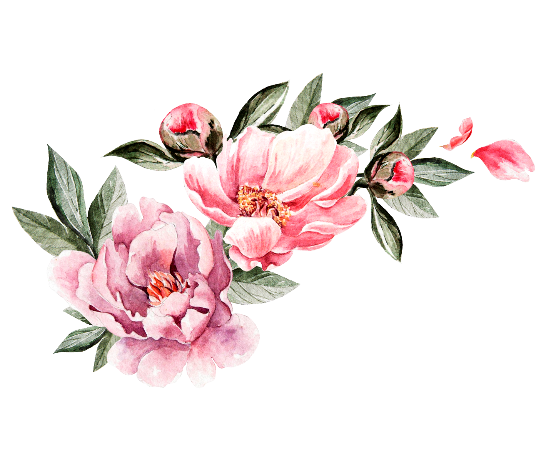 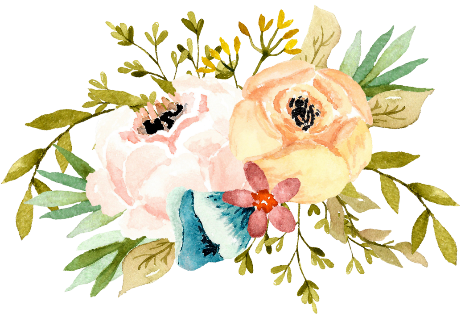 BÀI 7: BẢN ĐỒ CHÍNH TRỊ CHÂU Á, CÁC KHU VỰC CHÂU Á
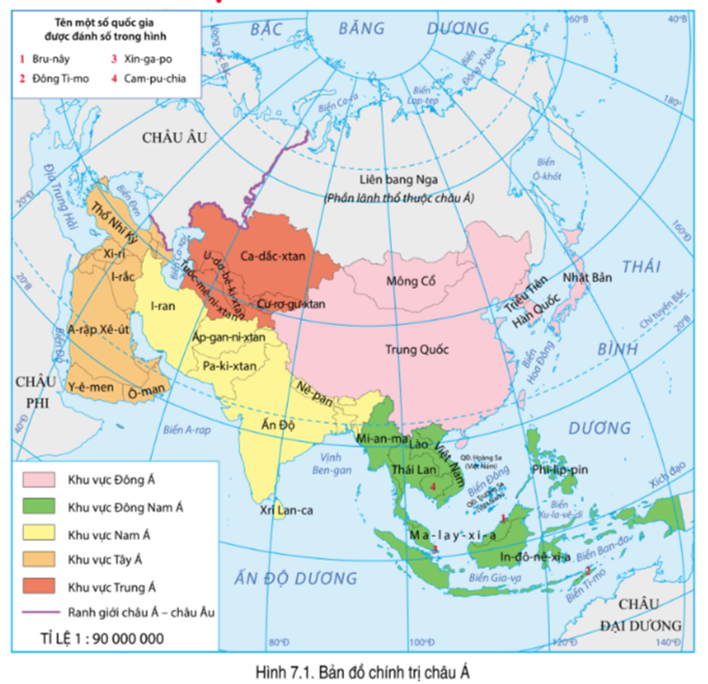 NỘI DUNG CHÍNH:
BẢN ĐỒ CHÍNH TRỊ CHÂU Á.
ĐẶC ĐIỂM TỰ NHIÊN CÁC KHU VỰC CỦA CHÂU Á
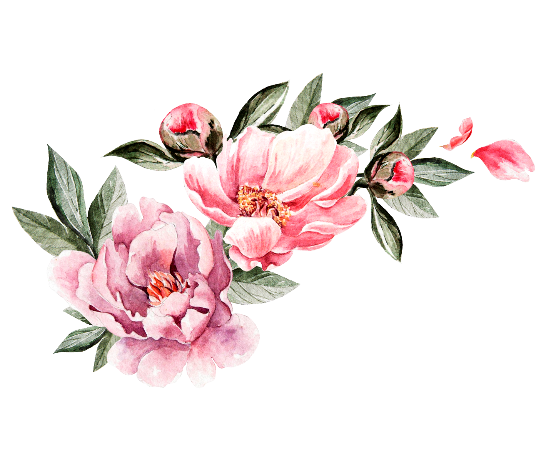 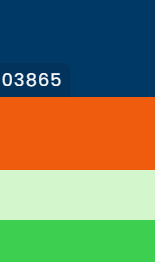 BẢN ĐỒ CHÍNH TRỊ CHÂU Á.
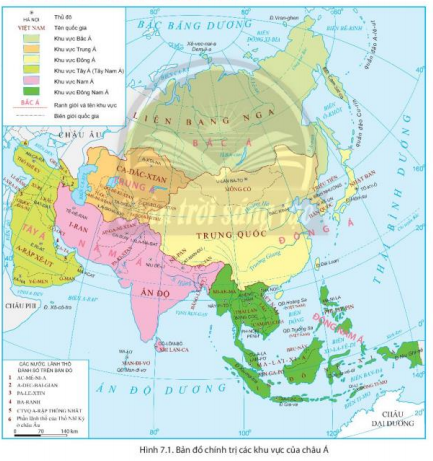 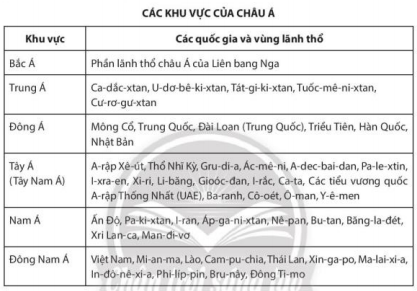 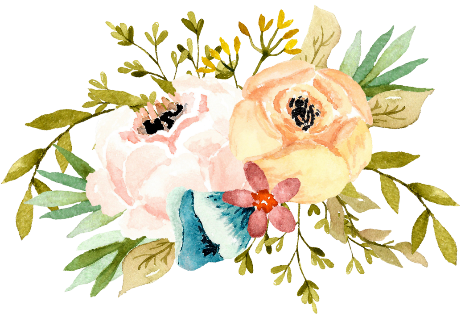 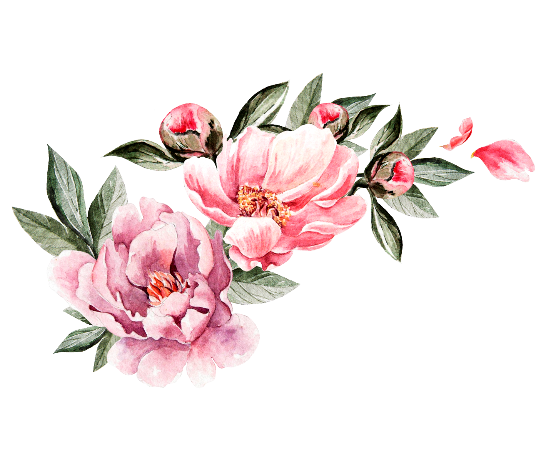 BẢN ĐỒ CHÍNH TRỊ CHÂU Á.
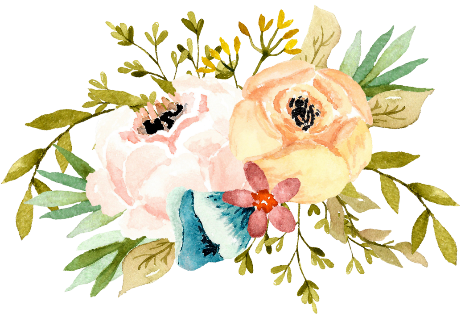 Quan sát bản đồ trong sgk nhóm em hãy hoàn thành nhiệm vụ trên?
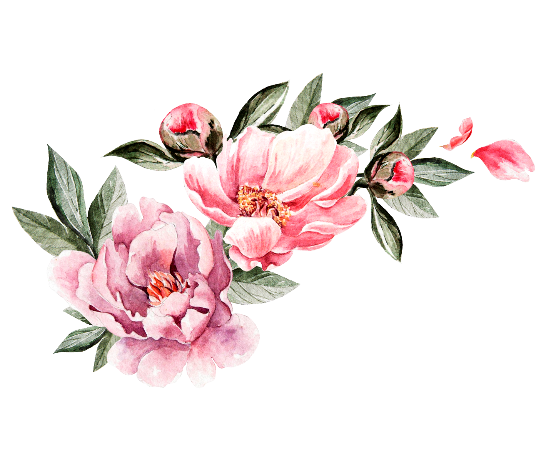 BẢN ĐỒ CHÍNH TRỊ CHÂU Á.
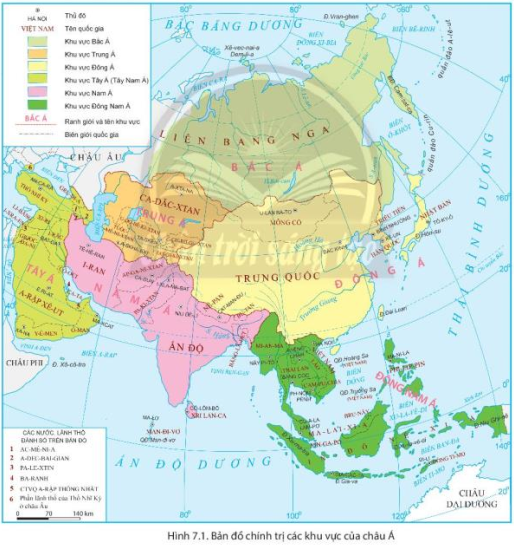 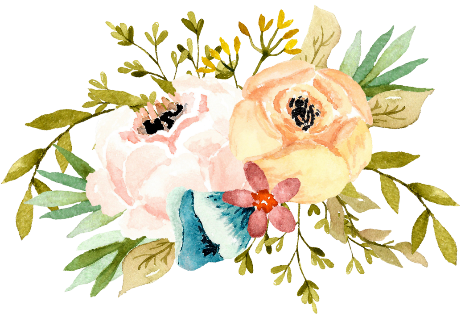 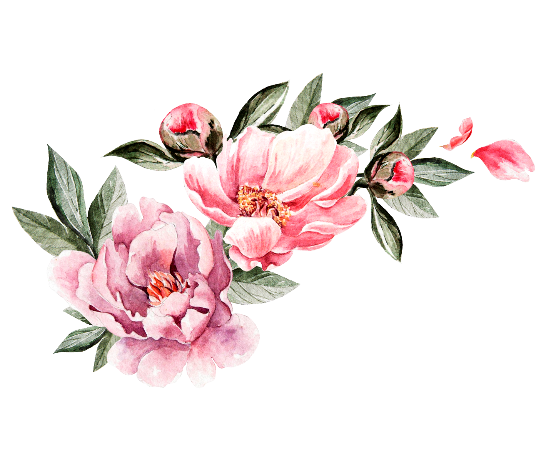 2. ĐẶC ĐIỂM TỰ NHIÊN CÁC KHU VỰC CỦA CHÂU Á
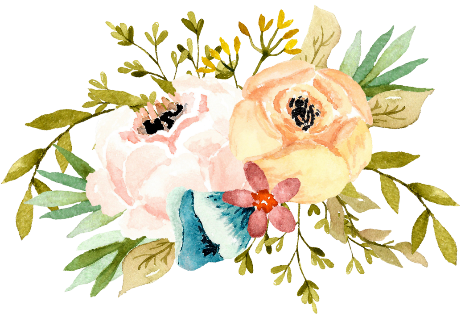 Hoạt động nhóm
Dựa vào hình 5.1,5.2,7.2 và thông tin trong mục 2, các em hãy trao đổi để hoàn thành nội dung phiếu học tập sau:
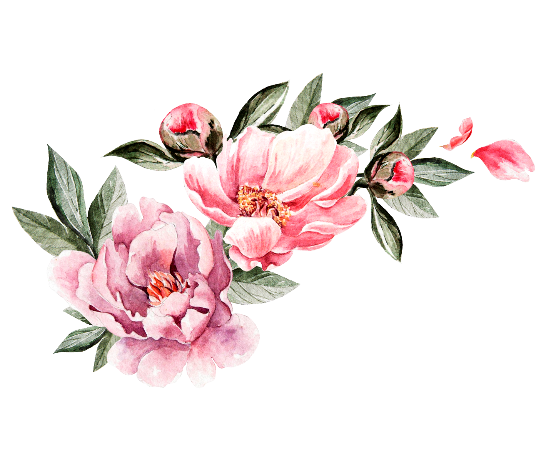 2. ĐẶC ĐIỂM TỰ NHIÊN CÁC KHU VỰC CỦA CHÂU Á
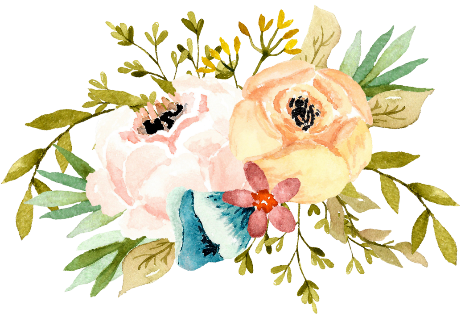 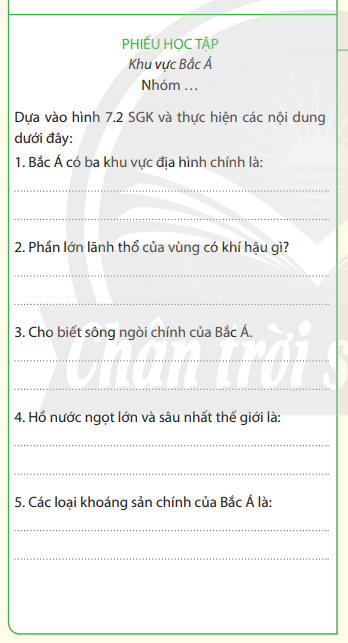 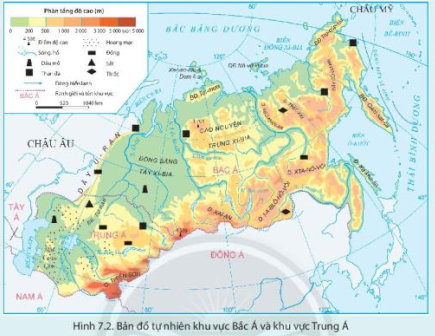 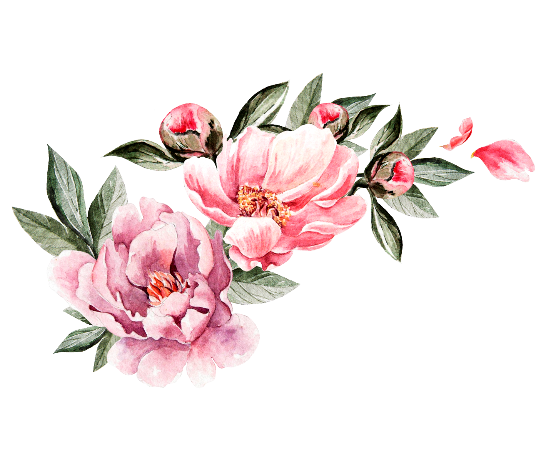 2. ĐẶC ĐIỂM TỰ NHIÊN CÁC KHU VỰC CỦA CHÂU Á
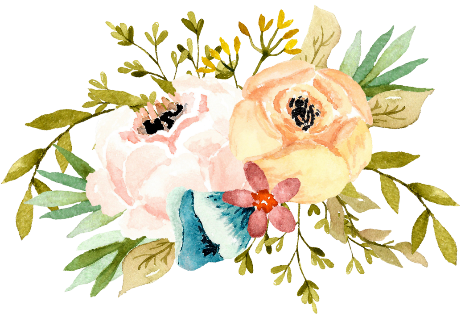 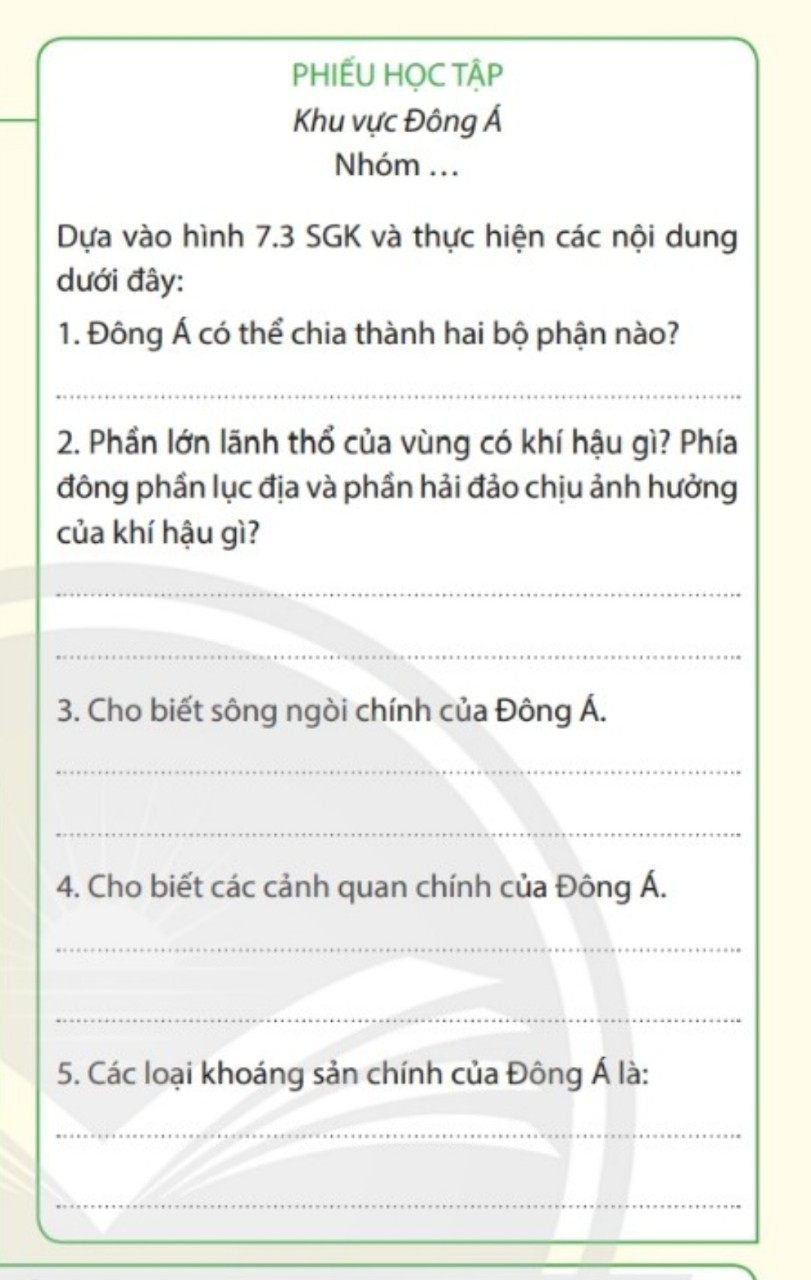 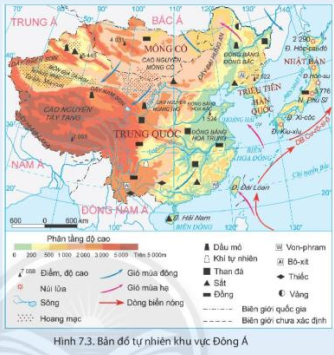 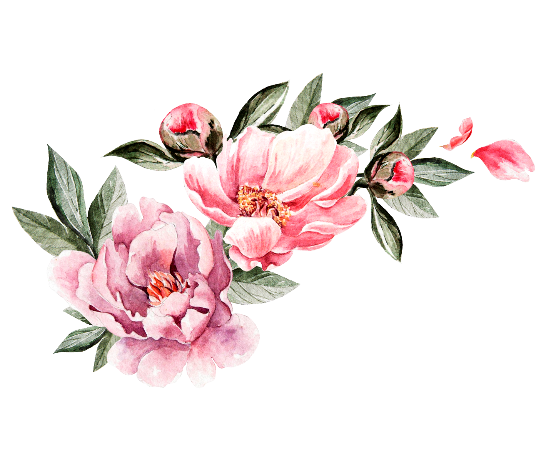 2. ĐẶC ĐIỂM TỰ NHIÊN CÁC KHU VỰC CỦA CHÂU Á
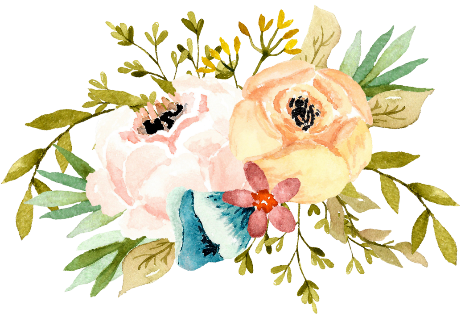 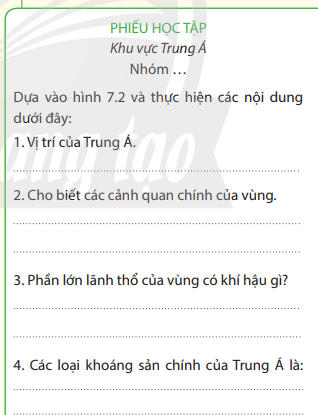 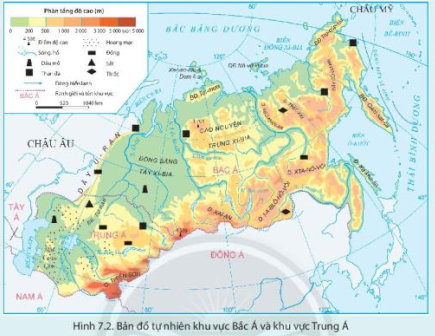 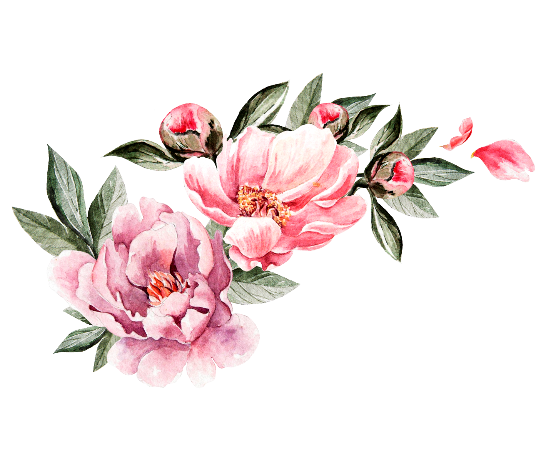 2. ĐẶC ĐIỂM TỰ NHIÊN CÁC KHU VỰC CỦA CHÂU Á
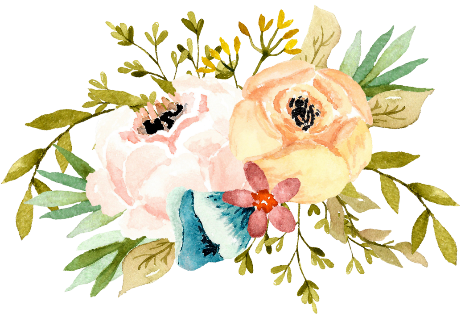 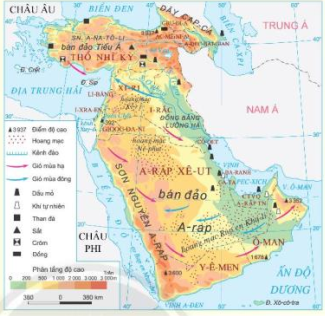 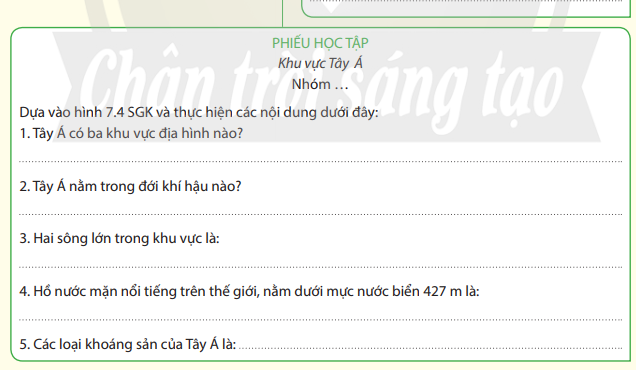 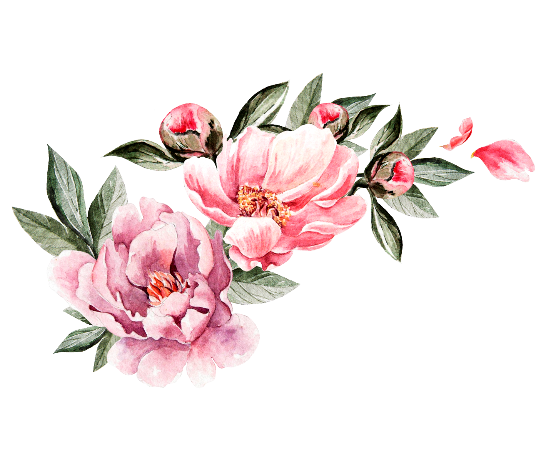 2. ĐẶC ĐIỂM TỰ NHIÊN CÁC KHU VỰC CỦA CHÂU Á
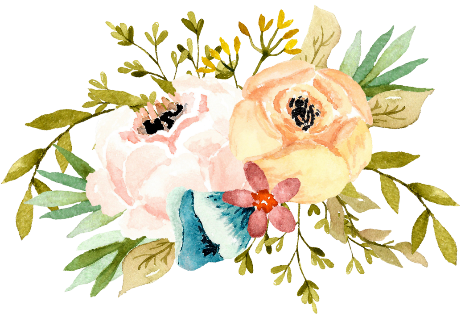 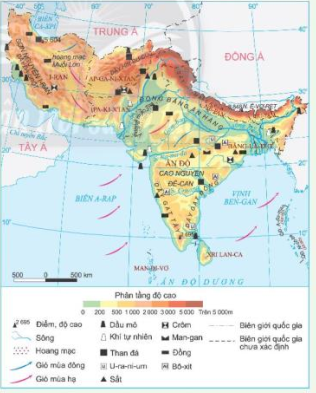 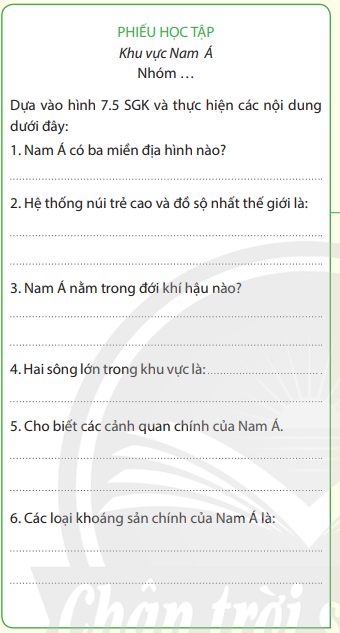 KHU VỰC NAM Á
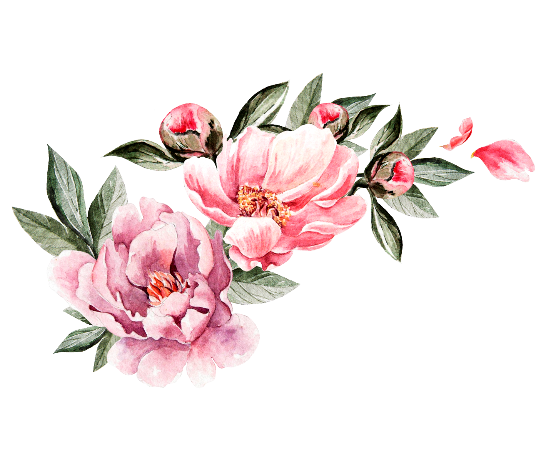 2. ĐẶC ĐIỂM TỰ NHIÊN CÁC KHU VỰC CỦA CHÂU Á
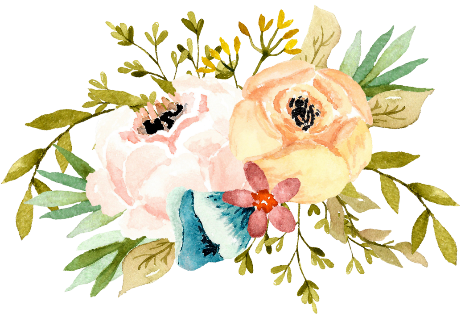 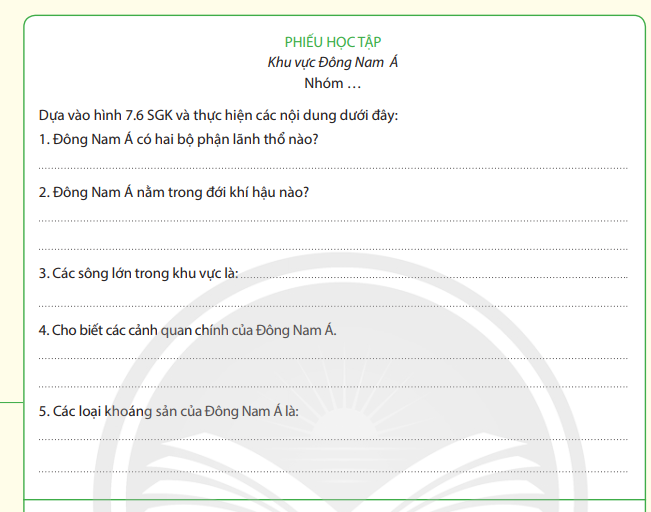 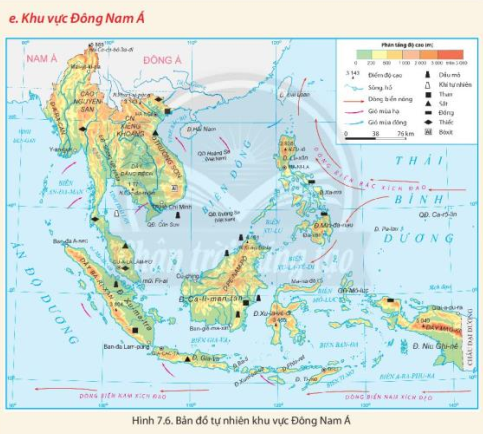 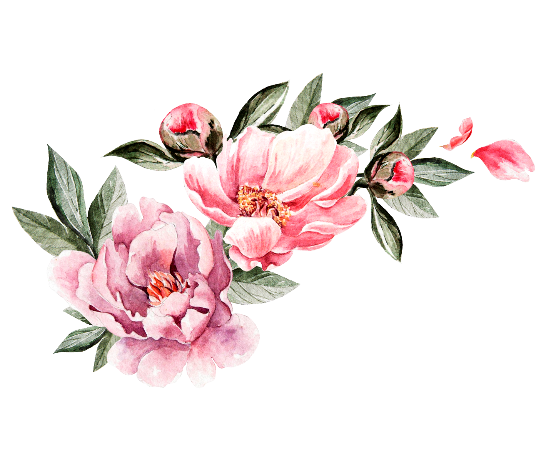 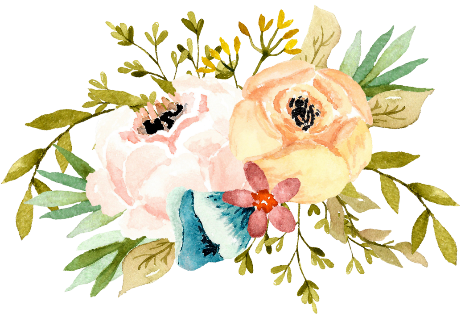 TỔNG KẾT, ĐÁNH GIÁ, CHO ĐIỂM HOẠT ĐỘNG NHÓM TÌM HIỂU TỰ NHIÊN CÁC KHU VỰC CHÂU Á.
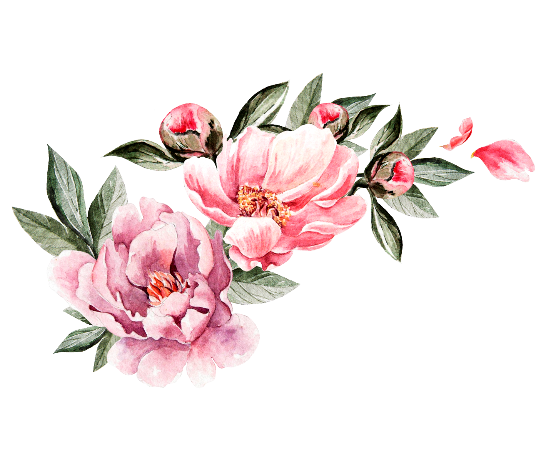 2. ĐẶC ĐIỂM TỰ NHIÊN CÁC KHU VỰC CỦA CHÂU Á
-Bắc Á: khí hậu lạnh nhất
-Trung Á: nằm sâu trong nội địa, khô hạn. 
-Tây Nam Á: khí hậu khô hạn, nhiều dầu mỏ.
-Nam Á: địa hình núi cao, lượng mưa lớn và phân hóa theo mùa.
-Đông Á: Phân hóa rõ rệt giữa vùng ven biển và sâu trong nội địa, các đảo và quần đảo, nhiều thiên tai.
-Đông Nam Á: Khí hậu nhiệt đới gió mùa và xích đạo, nhiều thiên tai.
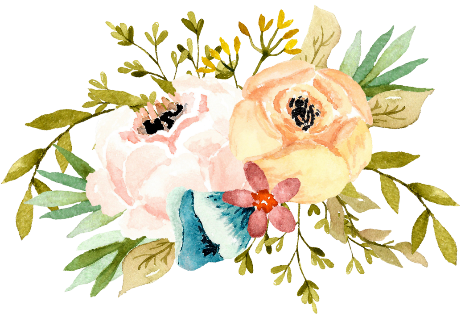 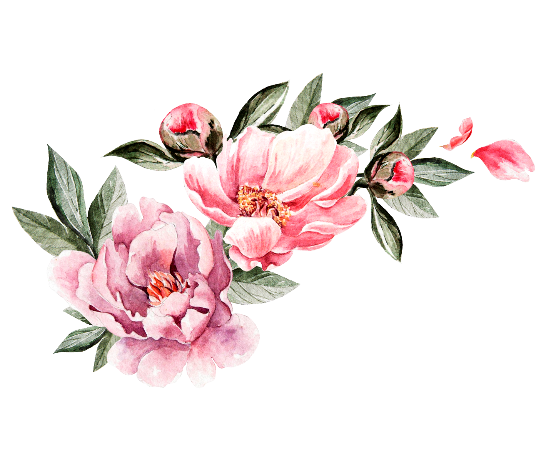 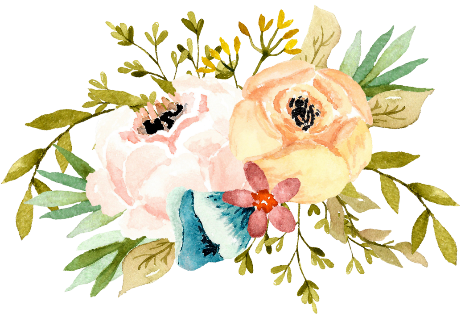 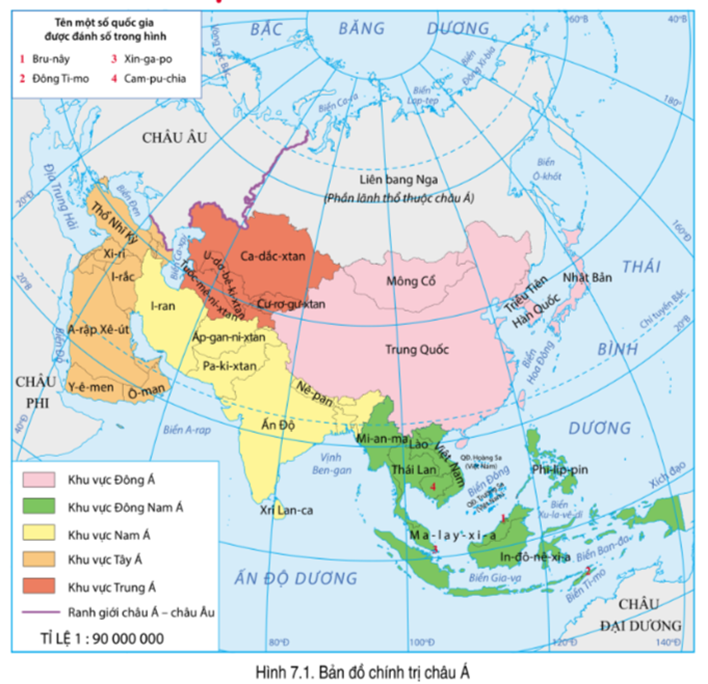 Luyện tập
Câu 1: Dựa vào hình 7.1 em hãy lựa chọn 1 khu vực ở châu Á và kể tên ít nhất ba quốc gia trong khu vực đó?
Ví dụ: Khu vực Đông Nam Á.
Ba quốc gia là: Việt Nam, Lào , Campuchia.
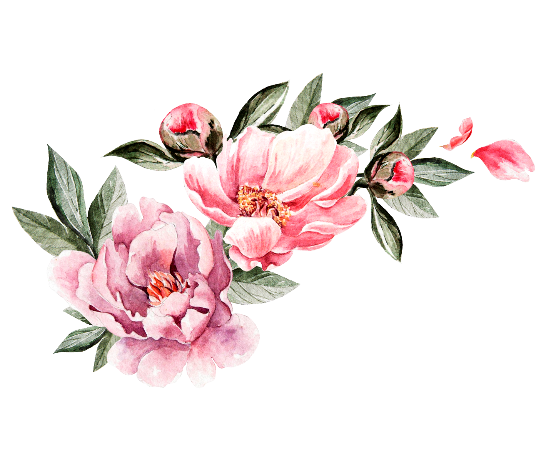 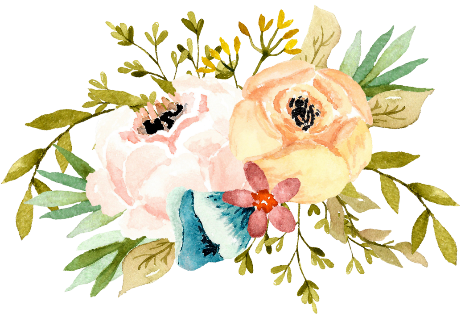 Luyện tập
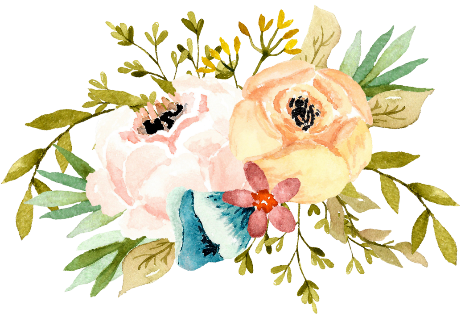 Câu 2: Hoàn thành bảng tổng hợp thể hiện đặc điểm tự nhiên của một trong các khu vực châu Á theo mẫu bên:
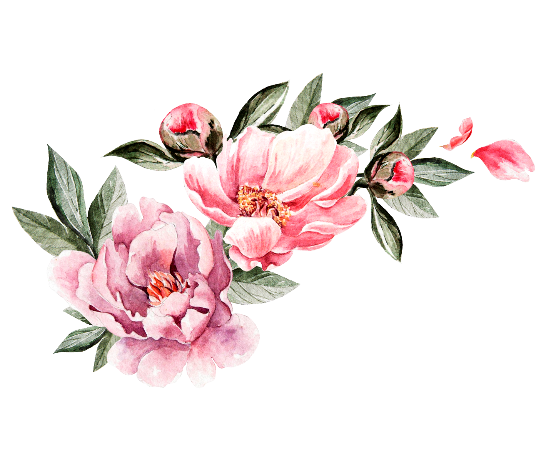 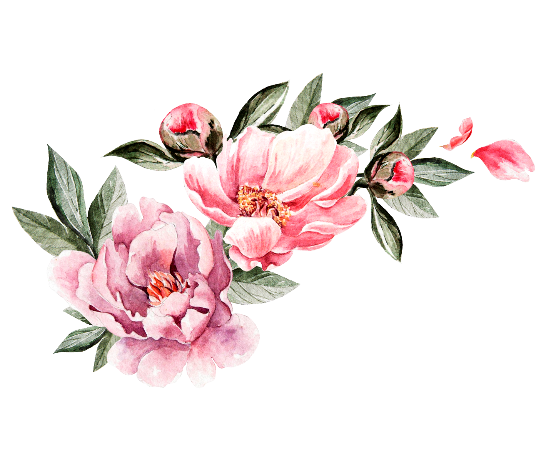 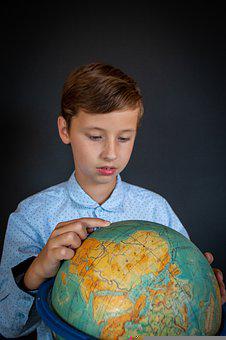 VẬN DỤNG
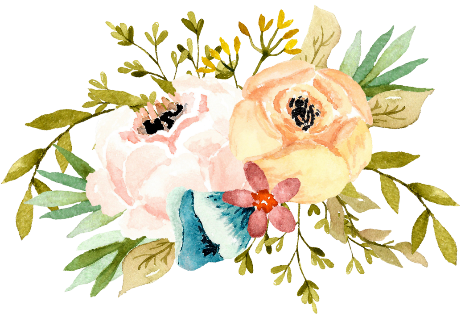 Hãy thu thập tranh ảnh, tư liệu về đặc điểm tự nhiên của một trong các khu vực của châu Á.
Tự chọn hình thức trình bày. Thời gian: 1 tuần.
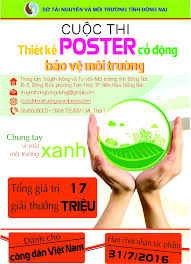 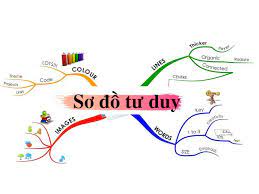 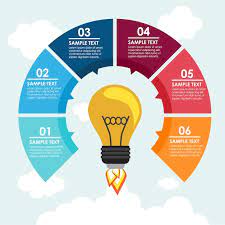 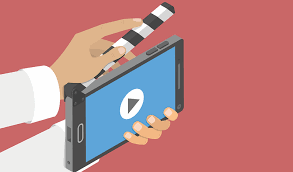 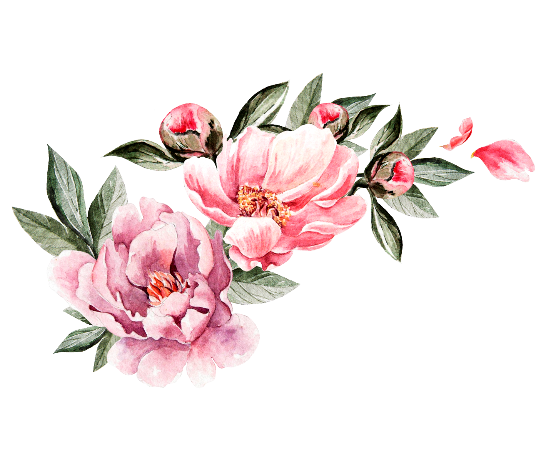 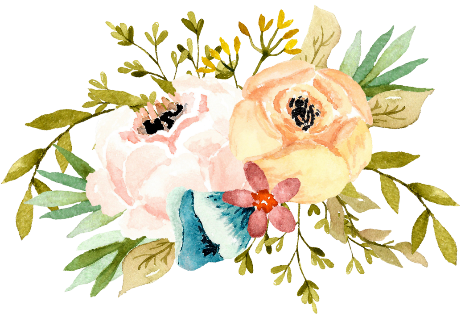 THANK YOU
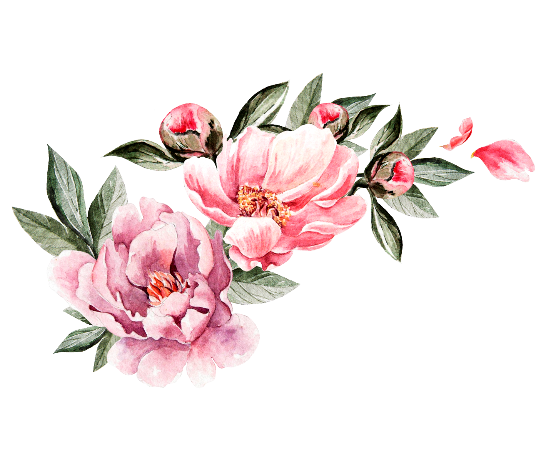